MigSGX: A Migration Mechanism for Containers Including SGX Applications
Kenji Nakashima and Kenichi Kourai
Kyushu Institute of Technology, Japan
[Speaker Notes: I’m Kenichi Kourai from Kyushu Institute of Technology.
I’m gonna talk about MigSGX: A Migration Mechanism for Containers Including SGX Applications.
This is joint work with my student.]
2
Container Clouds
Containers are widely used in clouds
E.g., Amazon ECS/EKS and GKE
Virtual execution environments provided by the OS
Many applications process big data for AI and IoT
Big data often includes sensitive information
Containers can confine it, but the protection is weaker than VMs
VM
container
container
[Speaker Notes: Recently, containers are widely used in clouds, for example, Amazon ECS and EKS and Google's GKE.
A container is a virtual execution environment provided by the operating system.
Compared with a virtual machine, it is more lightweight because it does not virtualize hardware.

In containers, many applications process big data, for example, for AI and IoT.
Big data often includes sensitive information such as users' privacy and healthcare data.
Containers can confine sensitive data within them, but the protection provided by containers is weaker than that provided by VMs.
This is because containers share one operating system unlike VMs.]
3
Information Leakage
Clouds tend to become the target of attackers
Attackers can steal sensitive information in containers
The OS provides various security mechanisms
E.g., SELinux and AppArmor can restrict access rights
Easily disabled once the OS is compromised
container
container
info
info
OS
security
[Speaker Notes: Clouds tend to become the target of attackers because they consolidate too many containers into a small number of network locations.
If attackers intrude into containers, they could steal sensitive information from applications processing big data.

To prevent information leakage from applications, the operating system provides various security mechanisms.
For example, SELinux and AppArmor can control access rights of applications in Linux.
Such access restrictions can prevent attackers from reading sensitive information and sending it to the outside.
However, they can be disabled once the operating system is compromised.]
4
Trusted Execution Environment
Intel SGX is used to protect sensitive information without relying on the OS
E.g., Microsoft Azure and IBM Cloud
Provide protection domains called enclaves in SGX applications
Enclave memory is encrypted using an internal key in a CPU
container
SGX
application
enclave
OS
encryption
key
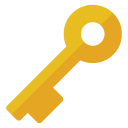 CPU
[Speaker Notes: To protect sensitive information in containers without relying on the operating system, a trusted execution environment called Intel SGX is often used.
For example, Microsoft Azure provides confidential computing and IBM Cloud provides data shield.
SGX applications can create protection domains called enclaves.
Their memory is encrypted using internal keys in the CPU.

The trusted computing base is only the CPU.
Since no software including the operating system can access enclave memory, enclaves can protect sensitive information from attackers and even a compromised operating system.
The code and data inside a running enclave cannot be altered.
In addition, only a correctly signed code can be executed in an enclave by using remote attestation.]
5
Container Migration
Container migration is indispensable in clouds
E.g., for host maintenance and load balancing
Move a container to another host
Save and transfer the states of all processes in a container
Restore the container including the running processes
container
migration
container
process
process
source host
destination host
[Speaker Notes: In clouds, container migration is an indispensable functionality.
It is a technique of moving a container to another host for various reasons.
It is used to continue the execution of containers when the host running containers is maintained.
When the load of a host becomes high, several containers are migrated to underloaded hosts for load balancing.

Container migration first saves the states of all the processes in a container at the source host.
Then, it transfers the saved states to the destination host and restores that container including the running processes from the received states.]
6
Migration Issue
Difficult to migrate containers including SGX applications
SGX applications cannot be continued at the destination host
Container migration transfers enclave memory as it is
Encrypted by the internal key in the CPU at the source host
This key cannot be transferred
Cannot decrypt enclave memory at the destination host
SGX application
SGX application
migration
enclave
enclave
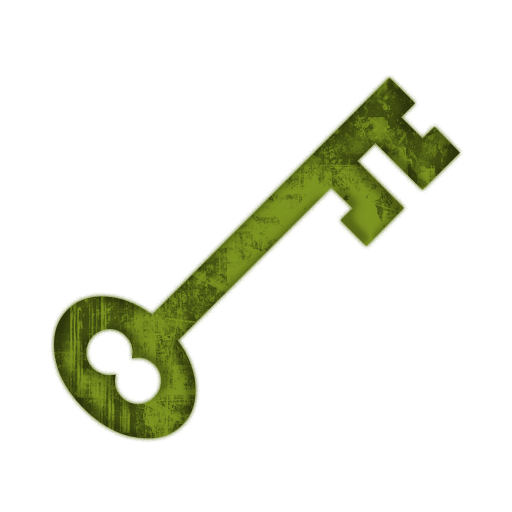 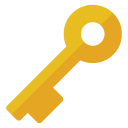 CPU
CPU
source host
destination host
[Speaker Notes: However, it is difficult to migrate containers including SGX applications.
If an SGX application is migrated as a normal process, its execution cannot be continued correctly.

When an SGX application is migrated, its enclave memory is also transferred as it is to the destination host.
This means that memory is encrypted using the internal key in the CPU at the source host.
Since this key cannot be transferred to the destination host and the transferred enclave memory is decrypted using a different key in a different CPU, that memory cannot be decrypted correctly.]
7
Our Approach: MigSGX
Enable the continuous execution of SGX applications after container migration
An enclave itself dumps its state into the outside of it
Encrypt dumping data using a CPU-independent key
A new enclave loads the saved state and overwrites its state
Decrypt data using the same key
SGX application
enclave
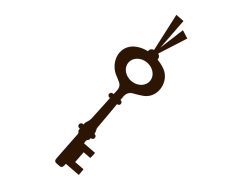 encrypt
dump
encrypted
data
state
decrypt
load
[Speaker Notes: To enable the continuous execution of the enclaves in SGX applications after container migration, we propose MigSGX.
MigSGX makes an enclave itself dump and load its state because such a state cannot be accessed from the outside of the enclave due to the memory protection of SGX.
When MigSGX invokes an enclave to save the state, the enclave dumps its state into the outside of it.
For security, at this time, it encrypts data in its own memory using a CPU-independent key.
This key is securely obtained from a key server, which we will explain later.

When MigSGX invokes a new enclave to restore the state, the enclave loads the saved state and overwrites its own state.
At this time, it decrypts the data included in the saved state using the same key as used for dumping the state.]
8
System Components
MigSGX library: dump/load the state of enclaves
Provided to application code running in each enclave
MigSGX runtime: save/restore the state of enclaves
Provided to each SGX application for running outside its enclaves
MigSGX manager: migrate a container with enclaves
Run outside containers
host
container
enclave
SGX application
MigSGX
manager
MigSGX
library
MigSGX
runtime
[Speaker Notes: MigSGX provides three types of components.
First, it provides a library to an application code running in each enclave.
This MigSGX library transparently dumps and loads the state of an enclave during container migration.

Second, MigSGX runs a runtime outside enclaves in an SGX application.
This MigSGX runtime invokes the MigSGX library in each enclave to save and restore the state.
So, the developers of SGX applications do not need to be aware of container migration.

Third, MigSGX runs a manager outside a container.
This MigSGX manager communicates with the MigSGX runtime and migrates a container including SGX applications.]
9
Migration Operation at the Source Host
The MigSGX manager requests the MigSGX runtime in each process to save the state of enclaves
The runtime invokes the MigSGX library in each enclave with ECALL
The library dumps enclave memory into process memory
The manager transfers the process memory
source host
container
process
dump
dumped
memory
enclave
2. save
3. transfer
MigSGX
manager
MigSGX
library
MigSGX
runtime
1. request
ECALL
[Speaker Notes: This figure illustrates container migration using MigSGX at the source host.
First, the MigSGX manager requests the runtime in each SGX application process in a container to save the states of all the enclaves.
Then, the runtime invokes the MigSGX library in each enclave using ECALL.
ECALL is a mechanism of SGX for securely invoking only the functions exported by an enclave. 
The library stops the enclave so that its state is not changed and dumps the state into the process memory.
After that, the manager saves all the states of the process including the memory.
Finally, it transfers all the states to the destination host.]
10
Migration Operation at the Destination Host
The MigSGX manager requests the MigSGX runtime in each process to restore the state of enclaves
It restores the process without enclaves
The runtime re-creates enclaves and invokes the MigSGX library
The library loads the saved state from the process memory
destination host
container
process
saved
state
load
enclave
2. restore
1. receive
MigSGX
manager
MigSGX
library
MigSGX
runtime
3. request
ECALL
[Speaker Notes: At the destination host, the MigSGX manager first restores the container and all the processes without enclaves.
Then, it requests the MigSGX runtime in each SGX application process to restore the states of all the enclaves.
The runtime re-creates enclaves and invokes the MigSGX library in each enclave using ECALL.
The library loads the saved state from the process memory and overwrites the current state of the enclave.]
11
Dumped Enclave Memory
Dump the heap area and the data/BSS segments
Need the addresses and sizes of these segments
Embed them into the enclave image file at compile time
Dump no code/stack segments
The code segment is loaded again from the enclave image file
The stacks are empty by waiting for finishing the other ECALLs
enclave
code
load
heap
data/BSS
enclave
image file
stack
[Speaker Notes: The MigSGX library dumps the heap area and the data and BSS segments in an enclave.
It can obtain the address and size of the heap area using the internal API of the Intel SGX SDK.
However, there is no information on the data and BSS segments inside the enclave at runtime.
So, MigSGX extracts the offsets from the beginning of the enclave image file and the sizes for these segments at compile time.
Then, it embeds them into the enclave image file.

On the other hand, the MigSGX library does not dump the code or stack segment.
For the code segment, enclave code is loaded again from the enclave image file when the enclave is re-created at the destination host.
For the stack segment, the library waits for the other ECALLs to finish before starting to dump the state.
This means the stacks in the enclave are empty and there is no useful information to be dumped.]
12
Enclave Memory Management
Locate enclave memory in the same address of a process
By default, enclave memory is randomly allocated
Save the address and specify it on re-creation
Use no heap to encrypt/decrypt enclave memory
The malloc function changes heap to be saved/restored
Allocate variable-length arrays in the stack
process memory
process memory
migration
enclave
memory
enclave
memory
destination
host
source
host
[Speaker Notes: When an enclave is re-created at the destination host, the operating system randomly allocates the memory of the enclave by default. 
Even after the enclave memory is restored correctly, the enclave cannot continue to run if it uses memory addresses contained in the enclave memory.
To address this issue, the MigSGX runtime locates the enclave memory in the same address as at the source host.
It saves the address at the source host and specifies the saved address to the mmap system call used for allocating enclave memory.

In addition, the MigSGX library encrypts and decrypts enclave memory without using the standard malloc function so that the heap area and the data and BSS segments are not changed.
Instead, the library allocates variable-length arrays in the stack.]
13
Supporting Large Enclave Memory
SGX applications tend to use bigger data in enclaves
The 3rd-gen Intel Xeon Scalable processors enable efficient access to enclave memory of up to 512 GB
Naive implementation is not suitable for large enclaves
Need extra process memory of the same size as enclave memory
Inefficient to sequentially encrypt, dump, and save enclave memory
enclave
process
encrypt
dump
save
512-GB
memory
512-GB
memory
MigSGX
manager
decrypt
load
restore
[Speaker Notes: SGX applications tend to use bigger data in enclaves.
For example, the recent third generation Intel Xeon Scalable processors enable efficient access to enclave memory of up to 512 GB.

Save-after-dump and load-after-restore are easy to implement, but such naive implementation is not suitable for SGX applications using a large amount of enclave memory.  
If the MigSGX library dumps the entire enclave memory at once, the runtime temporarily needs a buffer of the same size as the enclave memory to store the dumped memory.
If the memory size of the container is limited, this may cause swapping.
At worst, the runtime may fail to allocate the buffer.
In addition, it takes a long time to sequentially encrypt the entire enclave memory, dump the encrypted memory, and then save the dumped memory.]
14
Pipelined Save/Restore
MigSGX saves and restores enclave memory in a pipelined manner using only a small buffer
The MigSGX library dumps part of enclave memory into the buffer
The MigSGX manager can save the dumped data immediately
The MigSGX manager writes part of the saved data to the buffer
The MigSGX library can load the data immediately
enclave
process
encrypt
save
dump
MigSGX
manager
512-GB
memory
small
buffer
decrypt
load
restore
[Speaker Notes: To address these issues, MigSGX saves and restores enclave memory in a pipelined manner.
Since it uses only a small buffer, it can prevent pressure on the memory of a container.
When MigSGX saves enclave memory, the MigSGX library dumps part of the enclave memory into this small buffer.
Then, the MigSGX manager can save that data immediately.
Similarly, when MigSGX restores enclave memory, the MigSGX manager writes part of the dumped enclave memory to the small buffer.
Then, the MigSGX library can load the data immediately.

In addition, this pipelining enables parallel execution between encryption and save and between restore and decryption.
This overlap increases the migration performance.]
15
Secure Communication
The MigSGX manager has to securely communicate with the MigSGX runtime
Access control is mandatory
There are various communication methods
E.g., network communication, named pipes, signals, ...
Not enough secure or provide sufficient communication capabilities
container
process
MigSGX
manager
MigSGX
runtime
enclave
[Speaker Notes: To save and restore enclave memory in a pipelined manner, the MigSGX manager has to communicate with the MigSGX runtime.
For this communication, the capability of access control is mandatory.
If there is no access restriction, attackers could actively make the MigSGX runtime stop all the enclaves by saving their states.

There are various communication methods between independent processes, which mean processes without parent and child relationship.
For example, network communication, named pipes, and signals are commonly used.
However, no methods are enough secure or provide sufficient communication capabilities.]
16
Parasite Code Injection
The MigSGX manager injects parasite code into a process
Establish shared memory by mapping a created anonymous file
Write parasite code to the shared memory
This code injection requires the root privilege
The process executes the parasite code
Communicate with the MigSGX runtime via an anonymous pipe
container
process
shared memory
MigSGX
manager
MigSGX
runtime
parasite
code
inject
pipe
[Speaker Notes: For secure communication, the MigSGX manager injects code into the runtime using the parasite mechanism in CRIU.
First, it makes the injected code establish shared memory.
To do this, the MigSGX manager writes a code fragment to the runtime.
The runtime executes that code and creates an anonymous file in memory.
Then, both the manager and the runtime map this anonymous file.
Once the shared memory is established, the MigSGX manager writes parasite code to the shared memory.
This code injection needs the root privilege.

Next, the manager makes the process execute the parasite code.
The parasite code needs to invoke the MigSGX library in each enclave, but it cannot do that by directly executing ECALL.
So, it sends a request to the runtime via an anonymous pipe.
Then, the runtime invokes the library using ECALL.]
17
Key Management
The trusted key server generates a new key to encrypt enclave memory
Securely send it to an enclave to be saved
It shares the same key with a new enclave to decrypt the saved data
Confirm that the enclave is identical by remote attestation
SGX application
SGX application
key
server
enclave
enclave
MigSGX
runtime
MigSGX
runtime
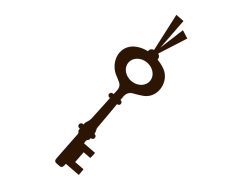 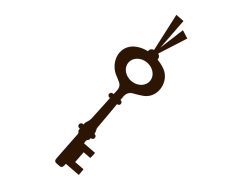 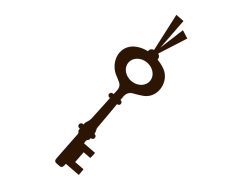 source host
destination host
[Speaker Notes: MigSGX provides a trusted key server and manages CPU-independent keys used for encrypting and decrypting enclave memory.
When the MigSGX library saves the state of an enclave at the source host, the key server generates a new key and shares it with the enclave.
First, it remotely attests to the enclave and establishes a secure communication channel to the enclave.
Then, it securely sends the generated key to the enclave.

When the enclave is re-created at the destination host, it shares the same key with the key server.
The key server first performs remote attestation to the new enclave.
If this enclave is identical to the one saved at the source host, the key server securely sends the corresponding key to that enclave.
This prevents attackers from illegally obtaining CPU-independent keys and decrypting enclave memory.]
18
Experiments
We have developed key-value store as an SGX application
Store data in an enclave
We migrated the SGX application using MigSGX
Assigned 14 GB or 16 GB of enclave memory
Compared with a naive method without pipelining
source host
destination host
CPU: Intel Xeon E3-1225 v5
Memory: 32 GB
HDD: 1 TB
Network: Gigabit Ethernet
OS: Linux 4.4
CPU: Intel Core i7 8700
Memory: 32 GB
HDD: 1 TB
Network: Gigabit Ethernet
OS: Linux 4.4
[Speaker Notes: We conducted several experiments to show that MigSGX could migrate an SGX application efficiently.
As an SGX application, we have developed a key-value store running in an enclave.
This application stores data in enclave memory and manages it using a hash table.
It handles requests for the set and get operations and invokes the enclave for storing and retrieving data, respectively.

In this experiment, we assigned 14 GB or 16 GB of memory to the enclave and stored a large amount of data in this key-value store by sending the set requests.
Then, we migrated this application using MigSGX.
For pipelining in MigSGX, we used a small buffer of 20 MB.
For comparison, we used a naive migration method, which saved and restored enclave memory without pipelining in MigSGX.]
19
Migration Performance
We measured the migration time of the SGX application
7.6% faster for 14 GB of enclave memory
52% faster for 16 GB of enclave memory
The naive method was slowed down due to memory pressure
migration
[Speaker Notes: To examine the migration performance of an SGX application with a large amount of enclave memory, we measured the time needed for migrating the developed key-value store.
This figure shows the migration time in MigSGX and the naive migration method.
For 14 GB of enclave memory, MigSGX could reduce the migration time only by 7.6%.
In contrast, it became 52% faster for 16 GB of enclave memory. 

When the application used 14 GB of enclave memory, more than 16 GB of free memory was left in the host.
This free memory was enough for dumping the entire enclave memory at once.
However, when the application used 16 GB of enclave memory, less than 16 GB of free memory was left.
In this case, swap space was necessary to dump the entire enclave memory without pipelining.]
20
Breakdown
Restoring 16 GB of enclave memory was improved largely
Save: 29-35% faster by overlapping encryption and dump
Transfer: slightly longer due to transferring small files
Restore: 3x faster by avoiding out-of-memory
save
transfer
restore
[Speaker Notes: We examined the breakdown of the migration time to clarify the reason for this performance improvement.
The left-hand side figure shows the save time of the states of the process.
Compared with the naive method, MigSGX could reduce the save time by 29-35%.
This is because MigSGX could overlap encrypting enclave memory with saving the dumped memory by pipelining.

As shown in the middle figure, MigSGX took a slightly longer time to transfer the saved states.
This is because the current implementation of MigSGX creates one state file for each chunk of enclave memory and sequentially sends them.

The right-hand side figure shows the restore time of the saved states of the process.
When the SGX application used 14 GB of enclave memory, the restore time was almost the same between MigSGX and the naive method.
For 16 GB of enclave memory, in contrast, the restore time was much shorter in MigSGX.
This is because MigSGX could avoid swapping due to out-of-memory.]
21
Memory Usage (14 GB of enclave memory)
We measured memory consumed by MigSGX
The naive method used 14 GB of memory for saved data
MigSGX used only 20 MB of memory for a small buffer
naive method
MigSGX
destination
source
source
destination
[Speaker Notes: To examine the memory usage of the SGX application during migration, we measured the changes in physical memory consumed by MigSGX when we migrated the application with 14 GB of enclave memory.
The left-hand side figure shows the memory usage when we used the naive method.
At the source host, the memory size gradually increased until it became 14 GB.
This is because the enclave encrypted and dumped its memory into the process memory.
At the destination host, the memory size suddenly increased to 14 GB by restoring the process memory including enclave memory.

The memory usage for MigSGX is shown in the right-hand side figure.
At the source host, the memory size increased by 20 MB because the process just allocated a small buffer for pipelining.
At the destination host, the memory size increased only slightly after the states of the process were restored.
When MigSGX started to load the enclave memory, the memory size increased by 20 MB, which was used as the buffer for pipelining.]
22
Memory Usage (16 GB of enclave memory)
We measured memory necessary for a larger enclave
The naive method used 16 GB of memory and 5 GB of swap space
MigSGX still used only 20 MB of memory
Used 2.1 GB of swap space at the final stage
naive method
MigSGX
source
destination
source
destination
[Speaker Notes: On the other hand, the left-hand side figure shows the changes in memory usage when we migrated the application with 16 GB of enclave memory using the naive method.
At the source host, the memory size gradually increased to 16 GB by dumping the enclave memory into the process memory.
Unlike 14 GB of enclave memory, swap space was used up to 3.6 GB because physical memory ran out.
At the destination host, the memory size suddenly increased to 16 GB.
After a while, swap space increased by 3.5 GB.

The memory usage for MigSGX is shown in the right-hand side figure.
It was almost the same as the migration of the application with 14 GB of enclave memory.
Only one difference was that the destination host used swap space of 2.1 GB finally.
This reason is under investigation.]
23
Related Work
eMotion [Park et al.'19]
Introduce a new instruction set for VM migration with SGX
Allow hosts to exchange a master key
VM migration with SGX [Gu et al.'17]
Dump and load the entire enclave memory at once unlike MigSGX
Sending signals is not secure
Not support the standard Intel SGX SDK
VM migration with AMD SEV
SEV natively supports VM migration
Swap out a VM's memory with re-encryption by a sharable key
[Speaker Notes: We focus on container migration including SGX applications, but VM migration with SGX applications has been already studied.
The SGX extension called eMotion introduces a new instruction set.
It allows the source and destination hosts to securely exchange a master key.
However, this method requires hardware modification by Intel.

A software-only method for VM migration has been also proposed.
This method is similar to MigSGX, but it has several drawbacks.
First, an enclave dumps the entire enclave memory into the outside at once.
Second, it is difficult to prevent attackers from illegally sending signals to save the states of enclaves.
Third, this method is not applicable to applications developed using the standard Intel SGX SDK.

AMD SEV provides another trusted execution environment.
SEV natively supports VM migration.
The hypervisor swaps out the entire memory of a VM at the source host and swaps in it at the destination host.
The swapped memory is re-encrypted by a shareable key.]
24
Conclusion
We proposed MigSGX for enabling container migration including SGX applications
Make an enclave itself dump and load its state
The enclave encrypts and decrypts the state using a sharable key
Provide secure communication using the parasite mechanism
Save and restore enclave memory in a pipelined manner
Improved migration performance by up to 52%
Future work
Support live container migration including SGX applications
Need to efficiently detect modified memory regions
[Speaker Notes: In conclusion, we proposed MigSGX for enabling container migration including SGX applications.
MigSGX makes the enclave itself dump and load its state.
To securely transfer the state, the enclave encrypts and decrypts the state using a sharable key.
For space- and time-efficiency, MigSGX saves and restores enclave memory in a pipelined manner.
This pipelining could improve migration performance by up to 52%.

One of our future work is to support live container migration including SGX applications.
To enable this, we need to efficiently detect memory regions modified during saving enclave memory.]
25
CPU Usage (16 GB of enclave memory)
We measured CPU utilization
MigSGX could keep relatively high CPU utilization
That of the naive method was much lower due to frequent swapping
naive method
MigSGX
[Speaker Notes: To examine how pipelining in MigSGX affected the CPU usage during migration, we measured the entire CPU utilization at both hosts.
The right-hand side figure shows the changes in CPU utilization when we migrated the application with 16 GB of enclave memory using MigSGX.
The CPU utilization for dumping enclave memory was about 10%.
That for re-creating the enclave was 65% at first and then reduced to 40%.
That for loading the enclave memory was about 30%.

On the other hand, the CPU utilization of the naive method was largely different at the destination host.
That for re-creating the enclave was 65% at first but became much lower after that.
While the enclave memory was loaded, the CPU utilization slightly increased but much lower.
This is because the naive method caused frequent swapping and was IO-intensive.]